Anlage 2 - 
Studie schürmann + schürmann architekten, 2022
Überarbeitung des Wettbewerbs zur Überprüfung des aktuellen Raumprogramms
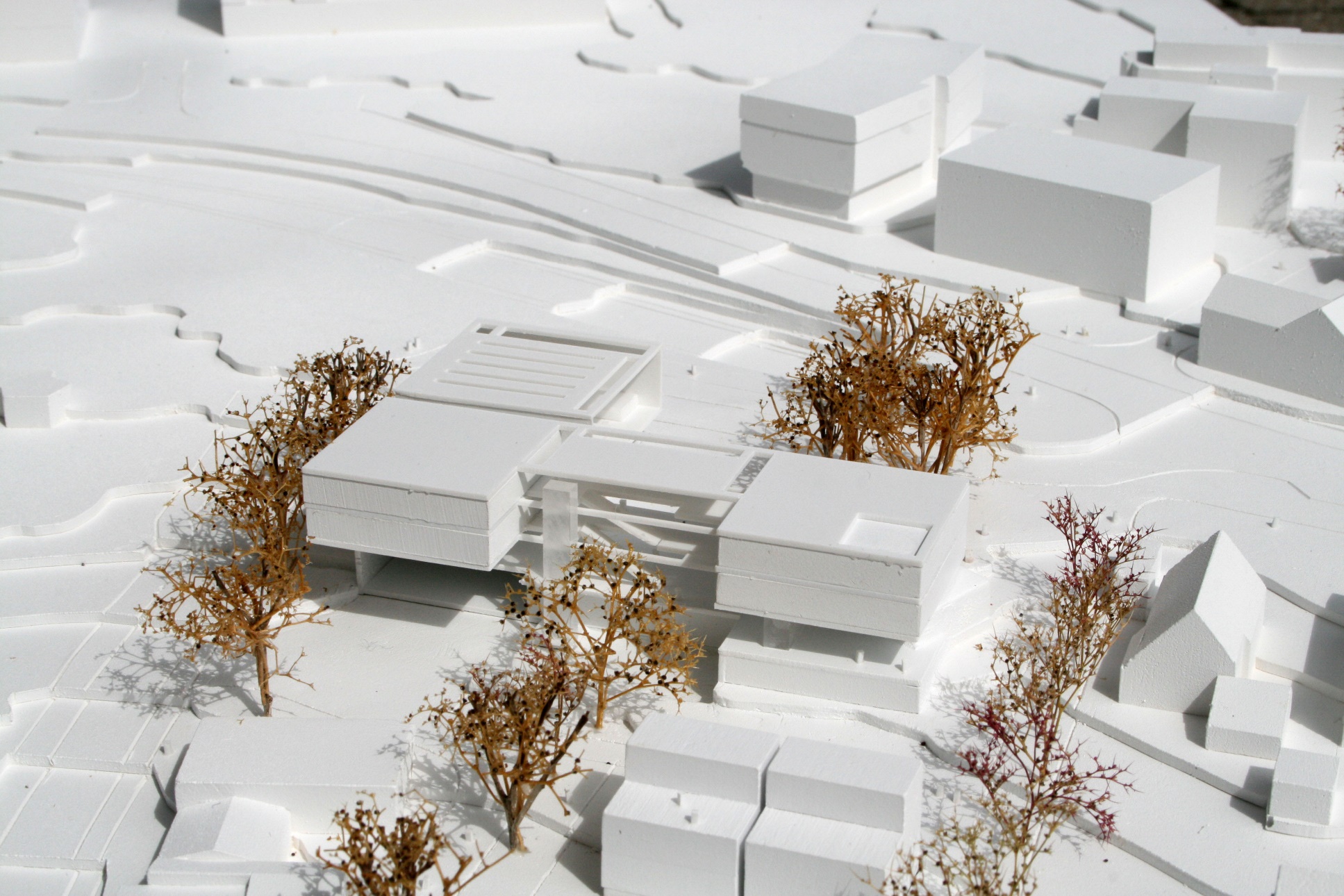 Modellfoto Wettbewerb
Studie schürmann + schürmann architekten, 2022
Überarbeitung des Wettbewerbs zur Überprüfung des aktuellen Raumprogramms
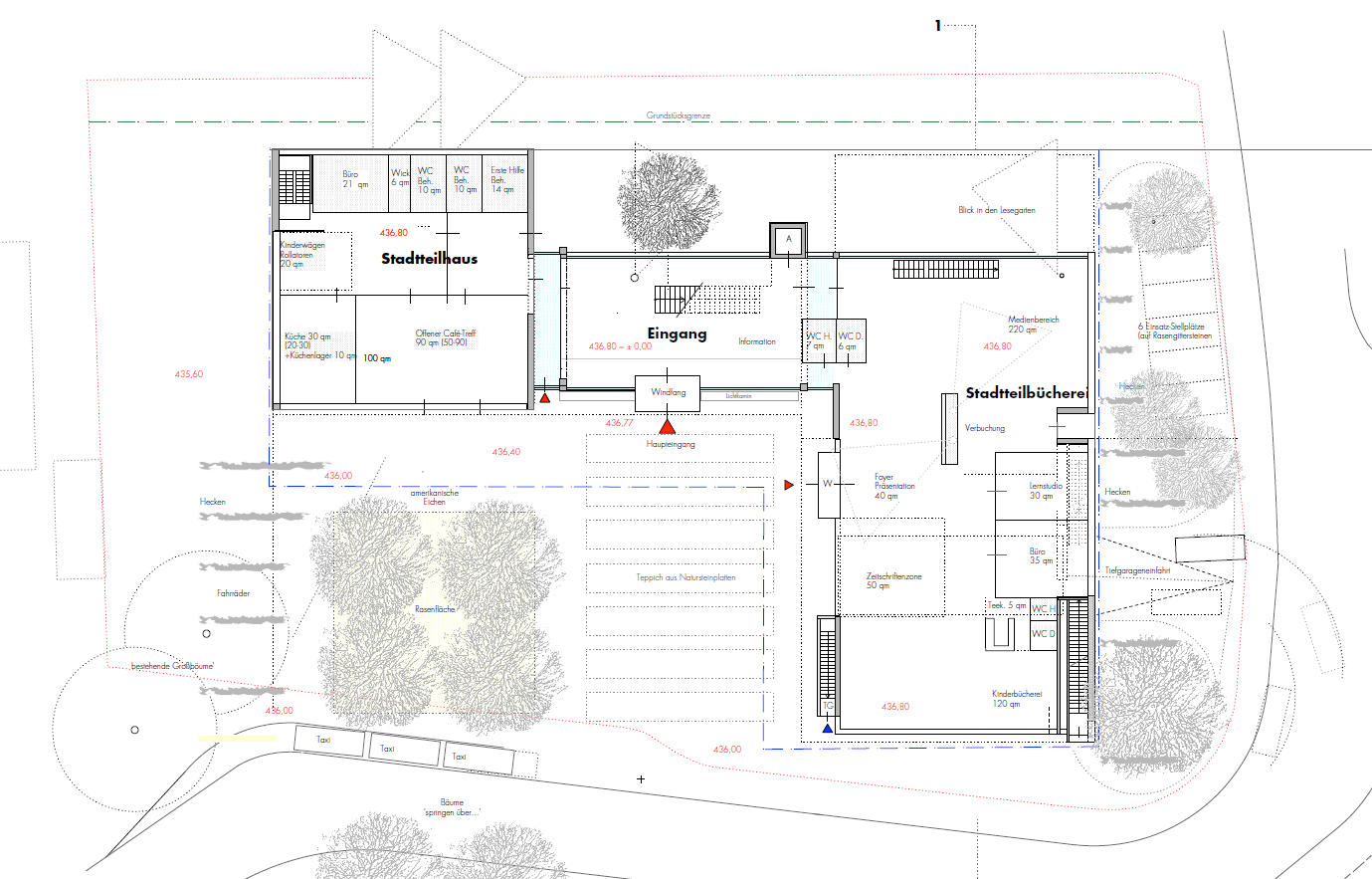 Stadtteilhaus
Café
Stadtteilbibliothek
Foyer
Außenbereich Café
Haupteingang
Vorplatz
Kinderbücherei
Kirchheimer Straße
Grundriss Erdgeschoss, Ebene 0
Studie schürmann + schürmann architekten, 2022
Überarbeitung des Wettbewerbs zur Überprüfung des aktuellen Raumprogramms
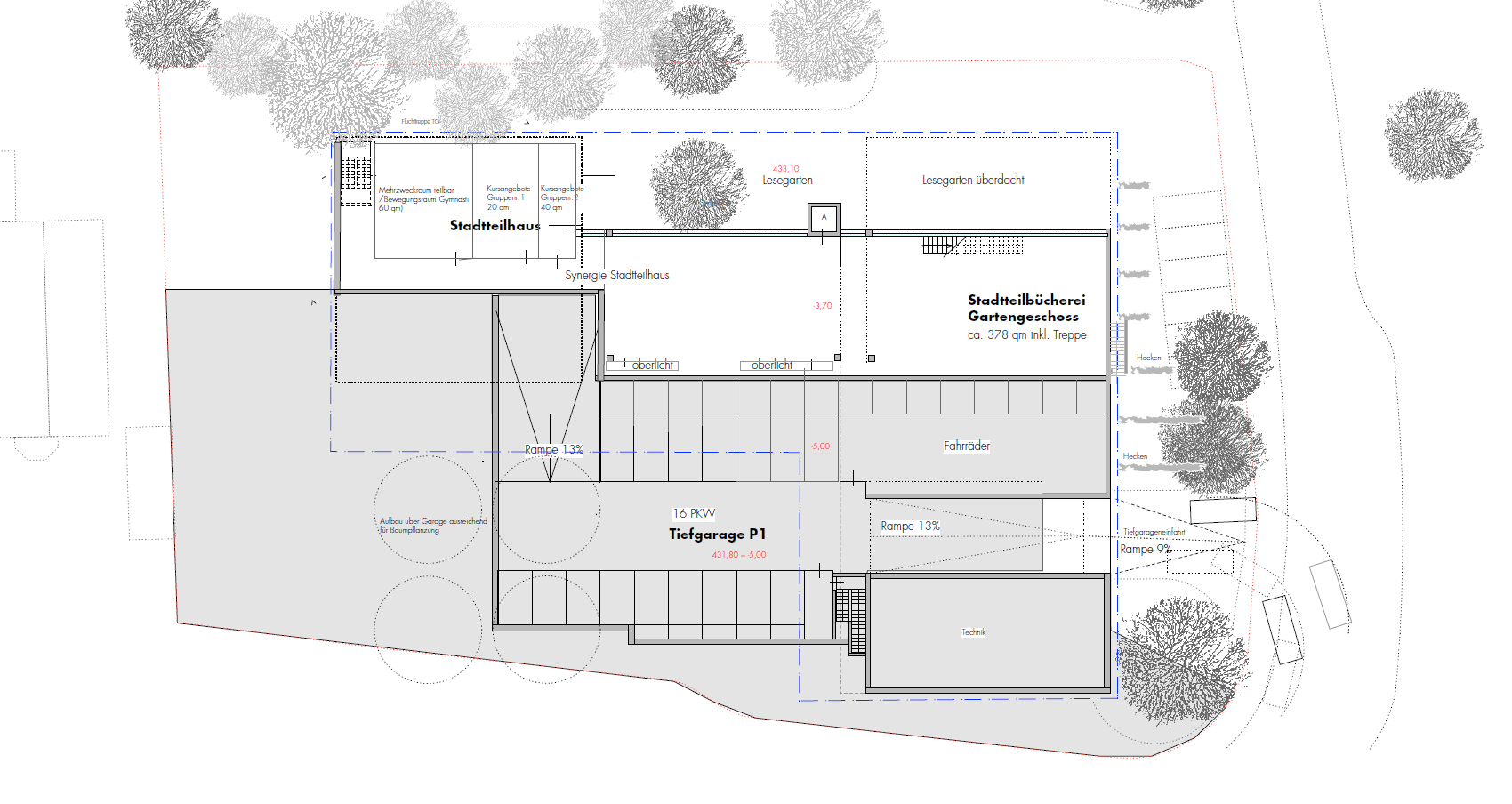 Bibliotheksgarten
Stadtteilhaus
Stadtteilbibliothek
Zufahrt
Tiefgarage
Tiefgarage, Ebene -1
Grundriss Gartengeschoss, Ebene -1
Studie schürmann + schürmann architekten, 2022
Überarbeitung des Wettbewerbs zur Überprüfung des aktuellen Raumprogramms
Künstlerumkleiden
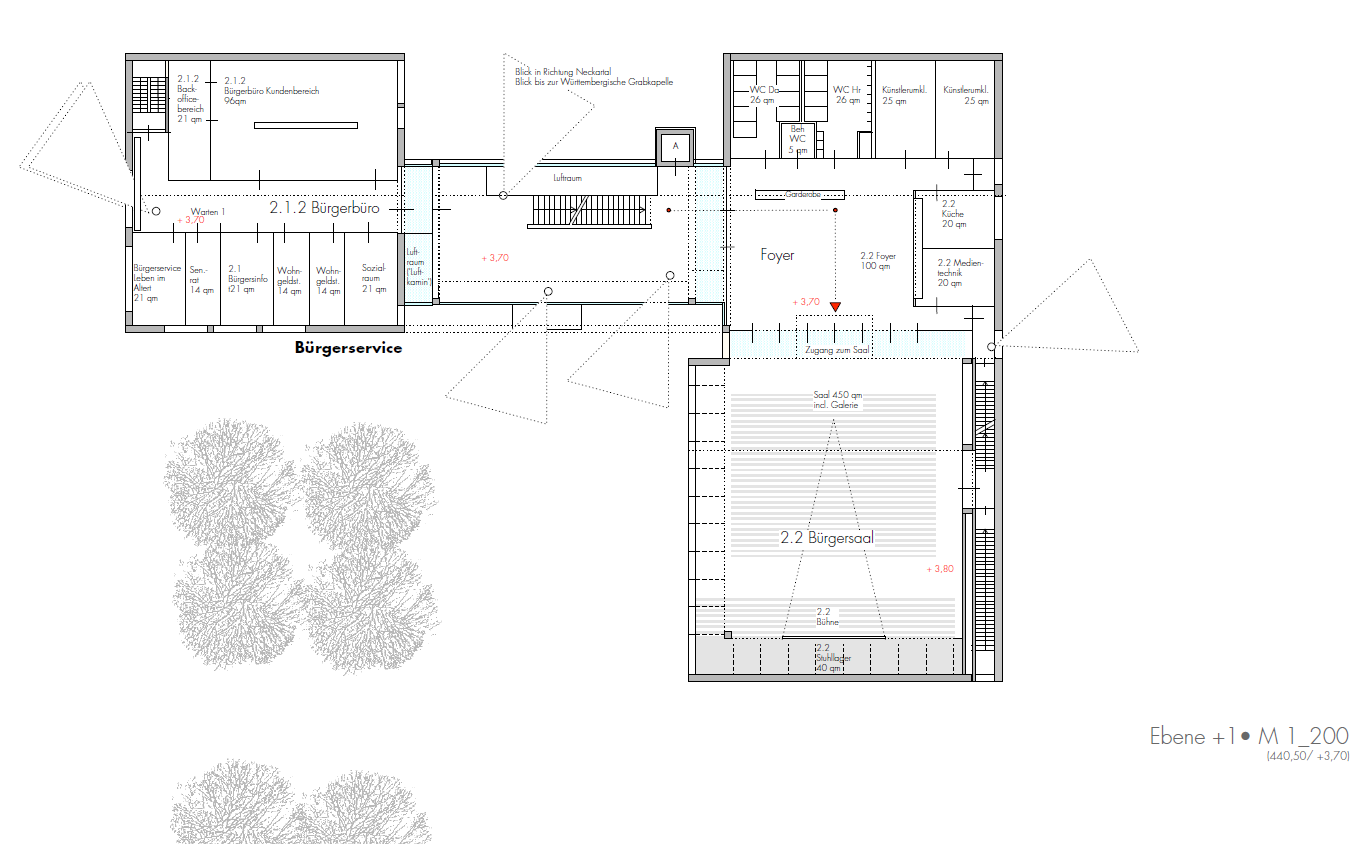 Bürgerbüro
Bezirksamt
Bürgersaal
Grundriss 1.Obergeschoss, Ebene +1
Studie schürmann + schürmann architekten, 2022
Überarbeitung des Wettbewerbs zur Überprüfung des aktuellen Raumprogramms
Bezirksvorsteher
Trausaal
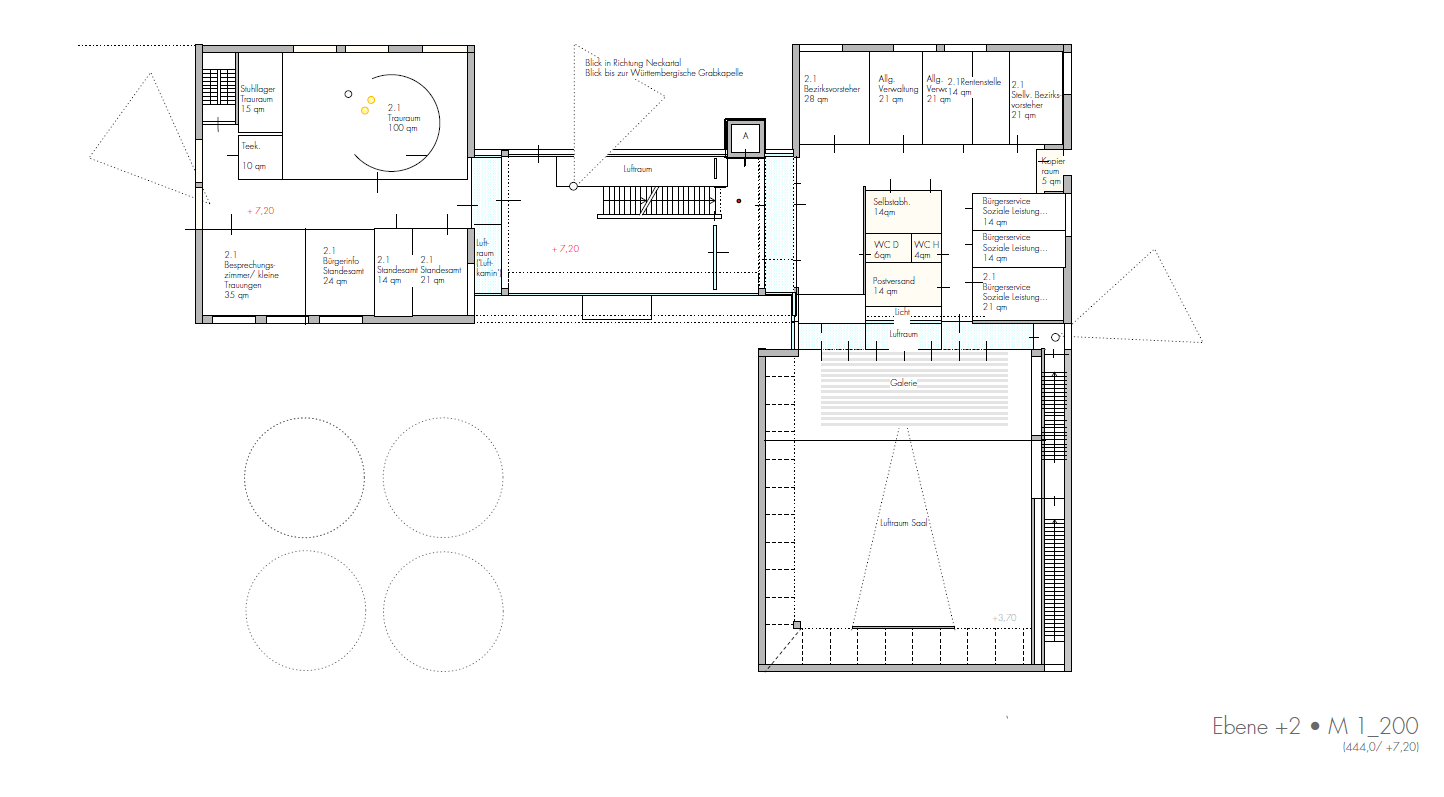 Bezirksamt
Galerie Bürgersaal
Grundriss 2.Obergeschoss, Ebene +2
Studie schürmann + schürmann architekten, 2022
Überarbeitung des Wettbewerbs zur Überprüfung des aktuellen Raumprogramms
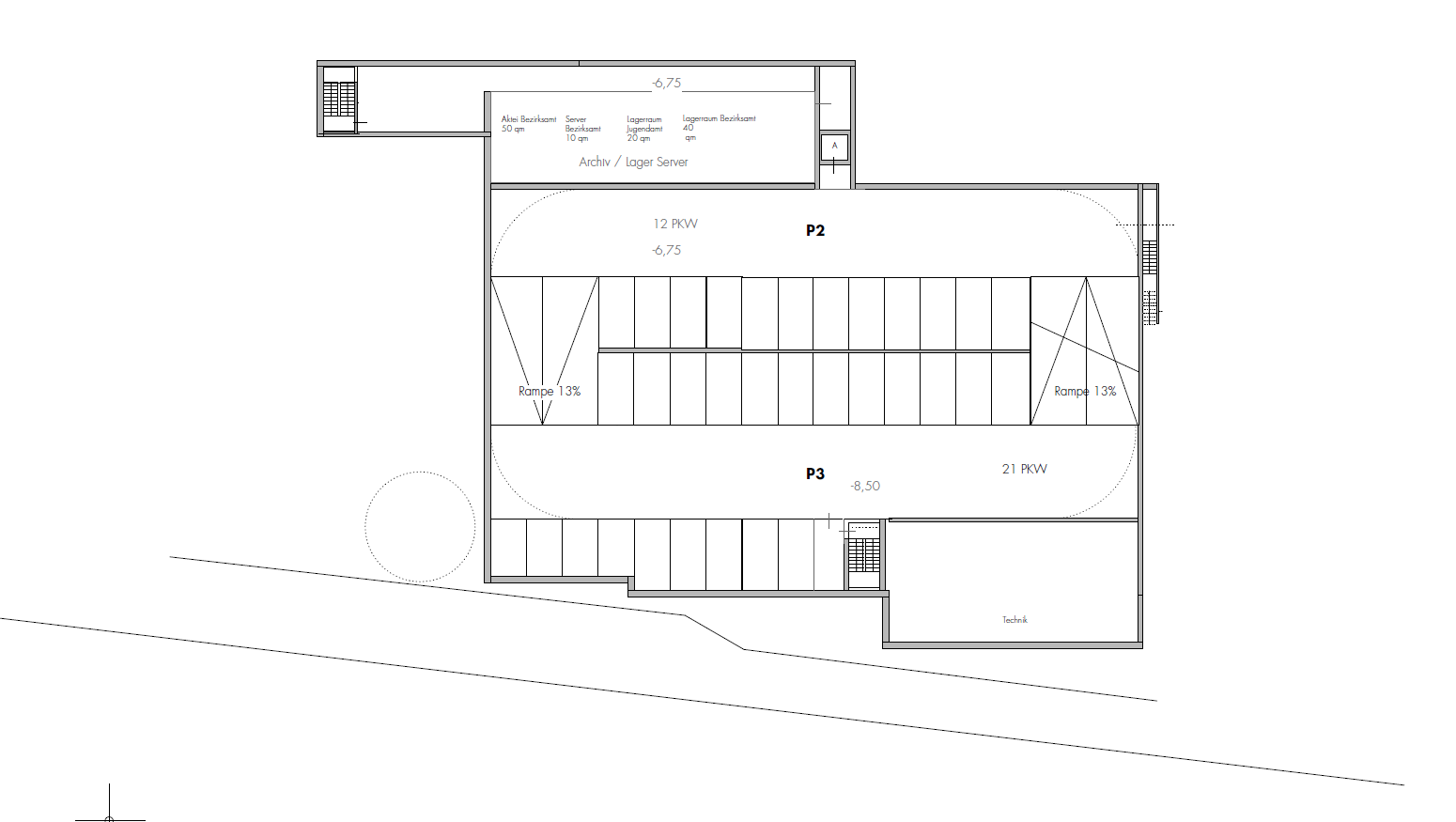 Archiv/ Lager
Tiefgarage, Ebene -2
Tiefgarage, Ebene -3
Technik
Grundriss 2.Untergeschoss, Ebene -2 und Ebene -3
Studie schürmann + schürmann architekten, 2022
Überarbeitung des Wettbewerbs zur Überprüfung des aktuellen Raumprogramms
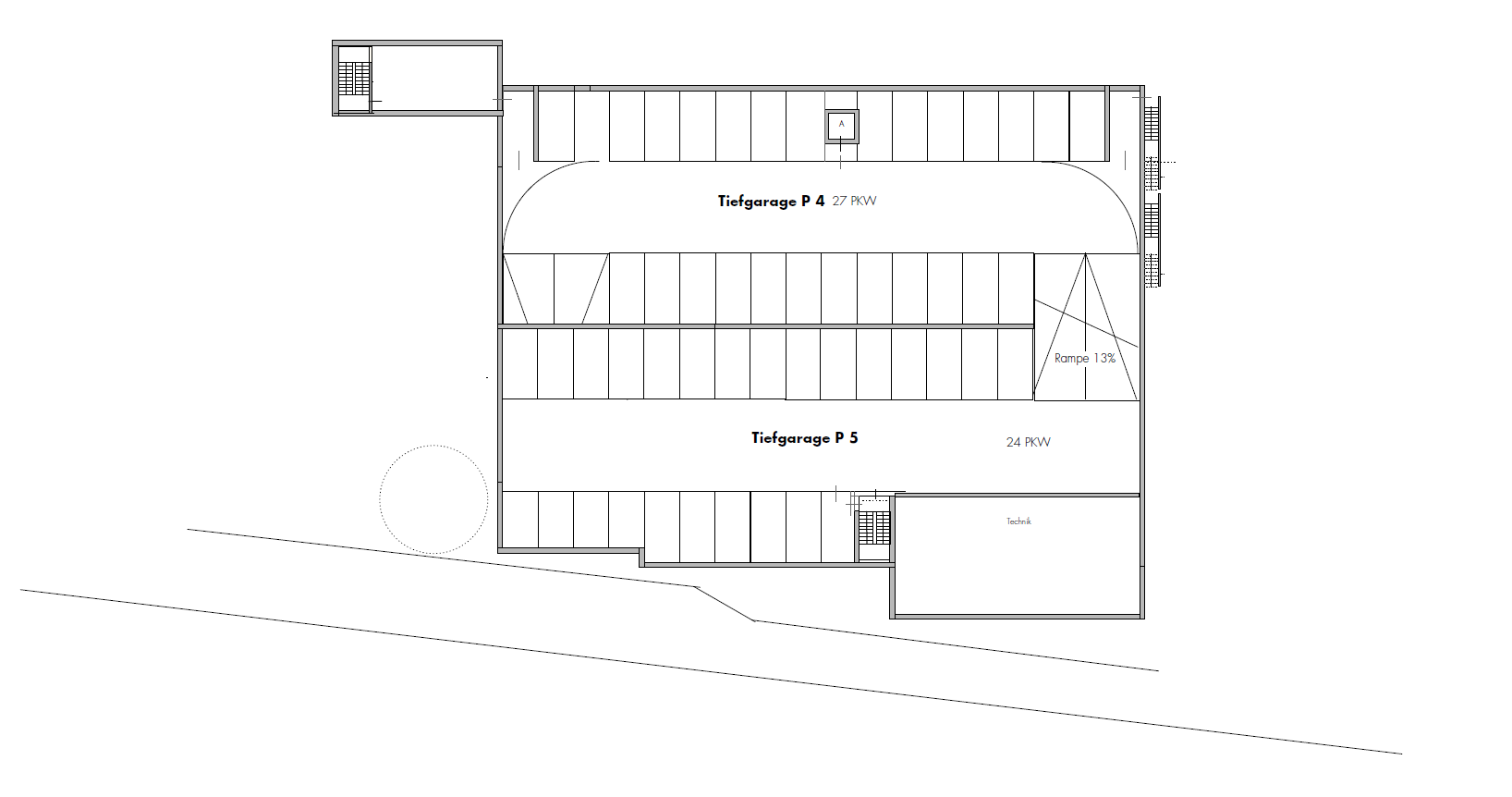 Tiefgarage, Ebene -4
Tiefgarage, Ebene -5
Technik
Grundriss 2.Untergeschoss, Ebene -4 und Ebene -5
Studie schürmann + schürmann architekten, 2022
Überarbeitung des Wettbewerbs zur Überprüfung des aktuellen Raumprogramms
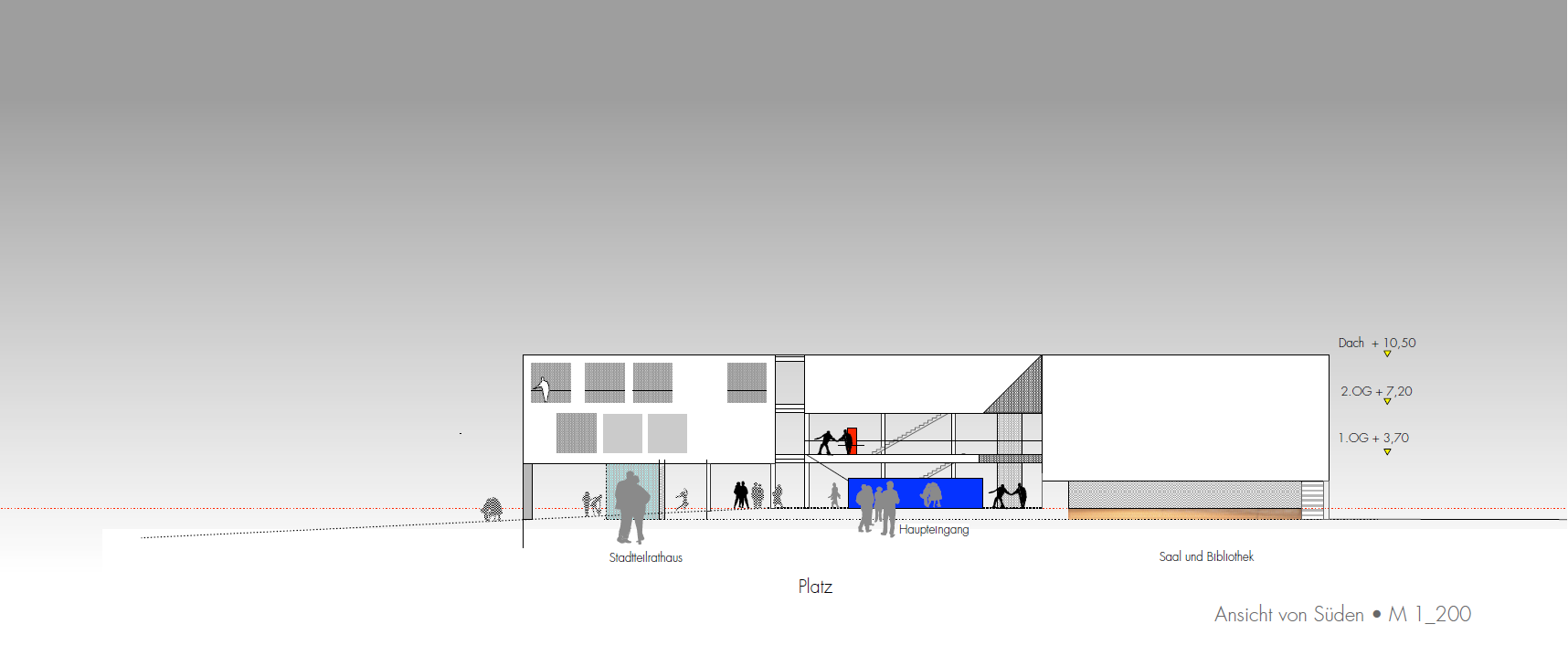 Bürgersaal
Haupteingang
Café
Stadtteilbibliothek
Vorplatz
Ansicht Süd
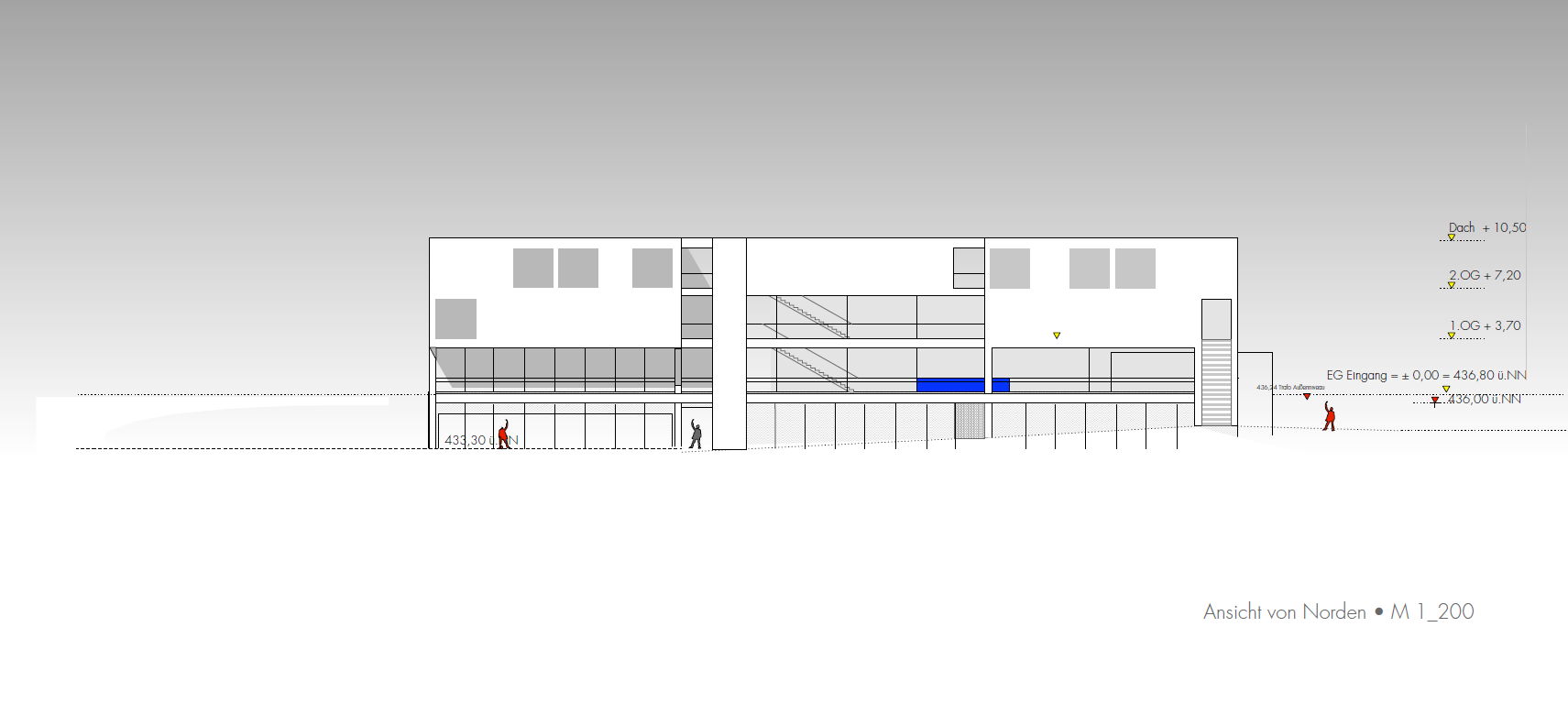 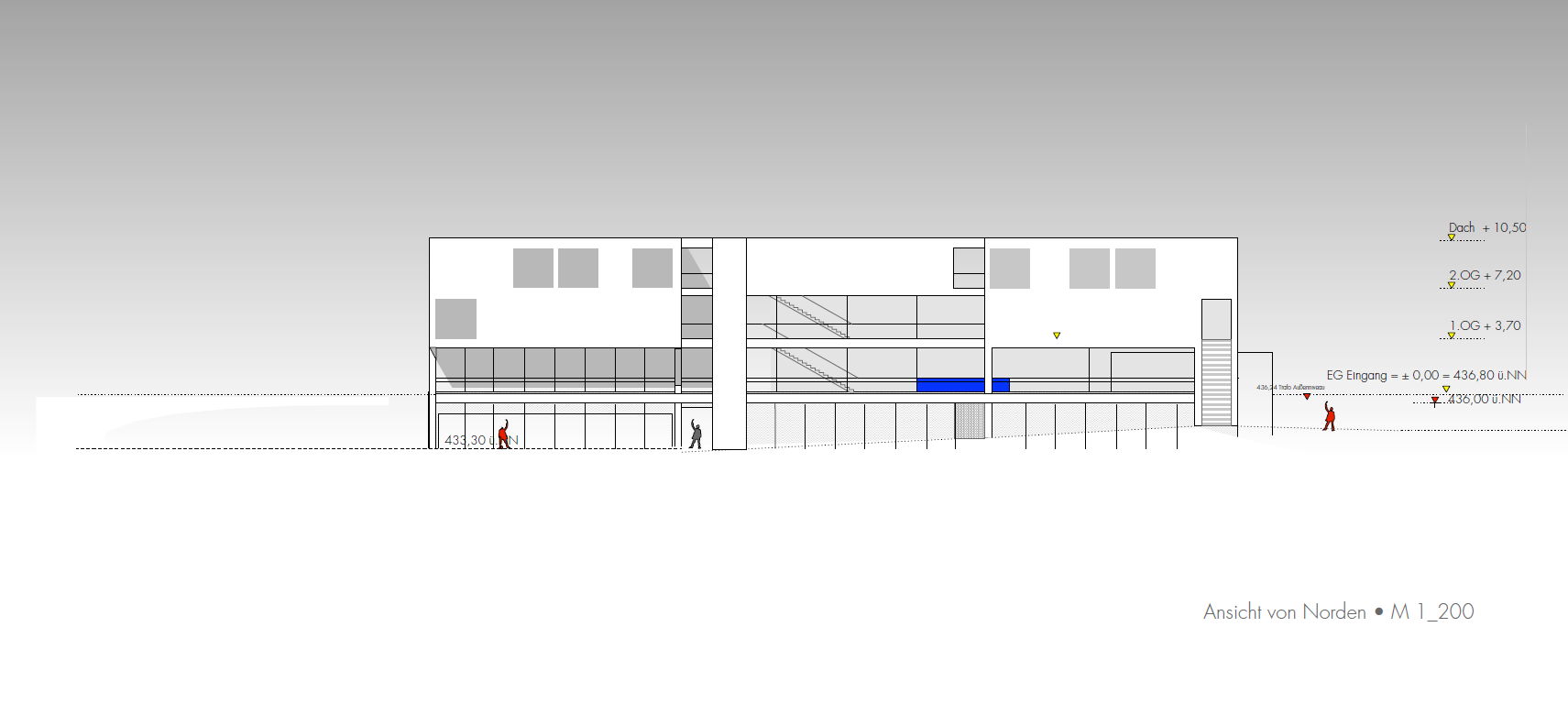 Bezirksamt
Trausaal
Bürgersaal
Bürgerbüro
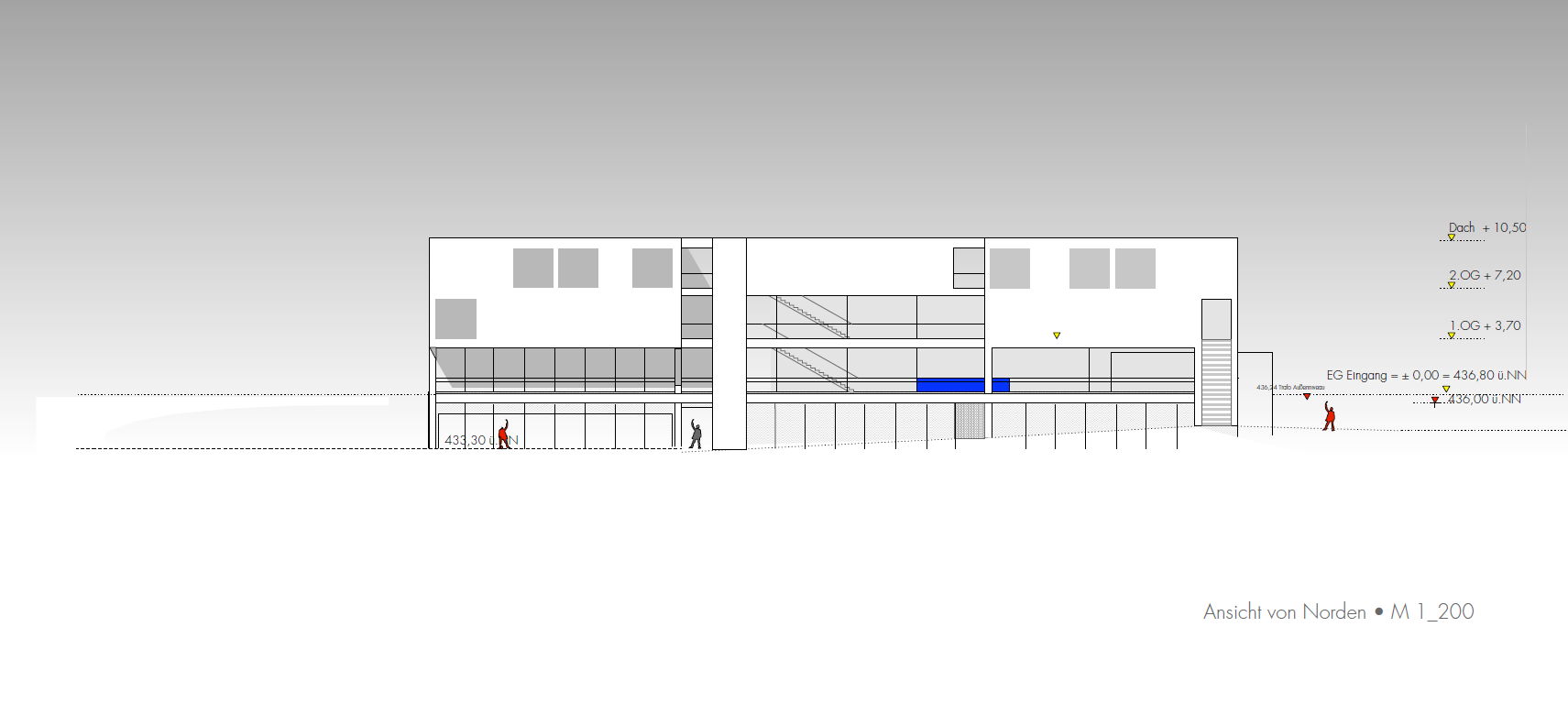 Stadtteilhaus
Stadtteilbibliothek
Ansicht Nord
Studie schürmann + schürmann architekten, 2022
Überarbeitung des Wettbewerbs zur Überprüfung des aktuellen Raumprogramms
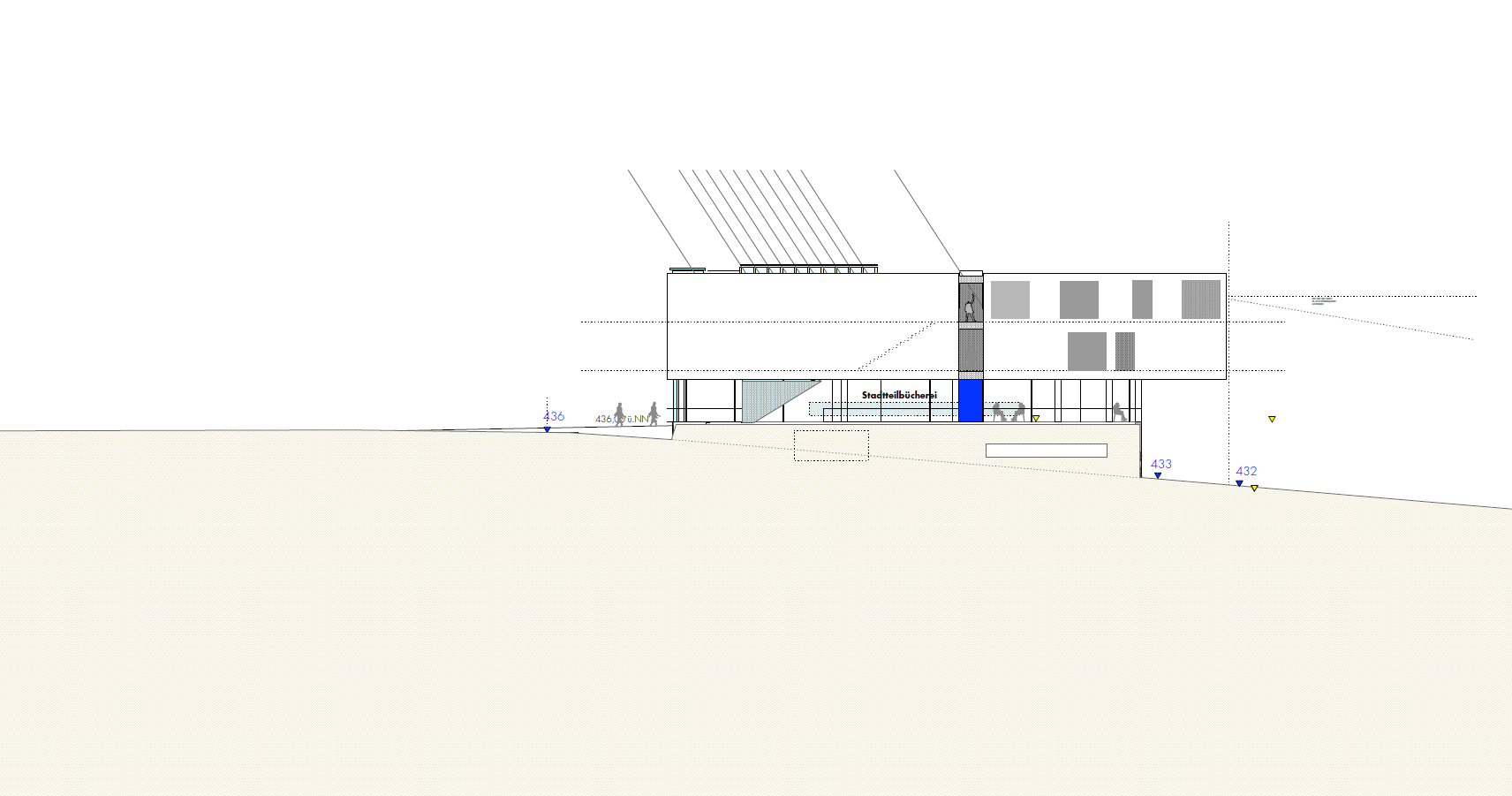 Bezirksvorsteher
Bürgersaal
Stadtteilbibliothek
Bibliotheksgarten
Ansicht Ost
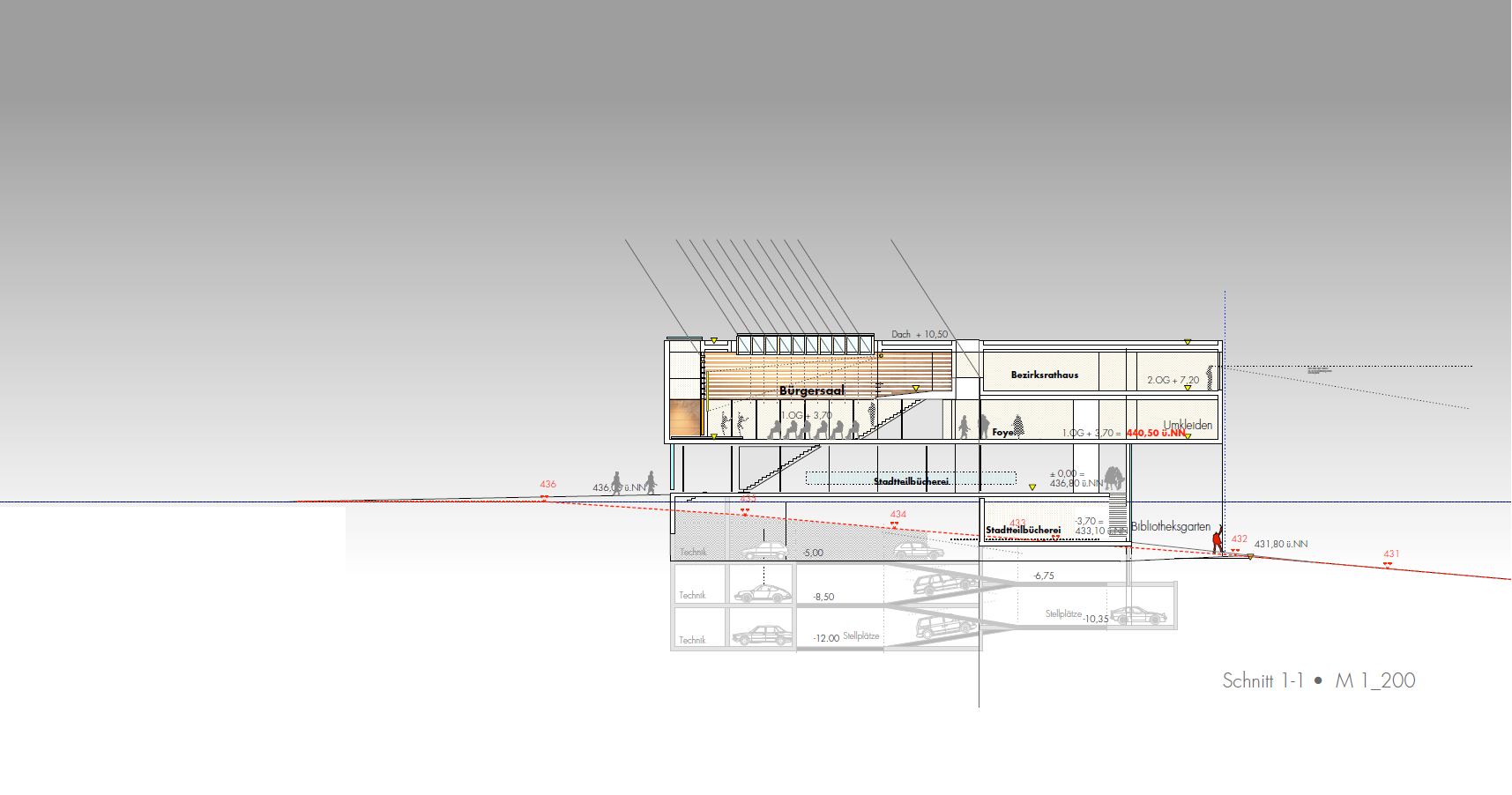 Bezirksamt
Bürgersaal
Vorplatz
Stadtteilbibliothek
Gebäudeschnitt
Studie schürmann + schürmann architekten, 2022
Überarbeitung des Wettbewerbs zur Überprüfung des aktuellen Raumprogramms
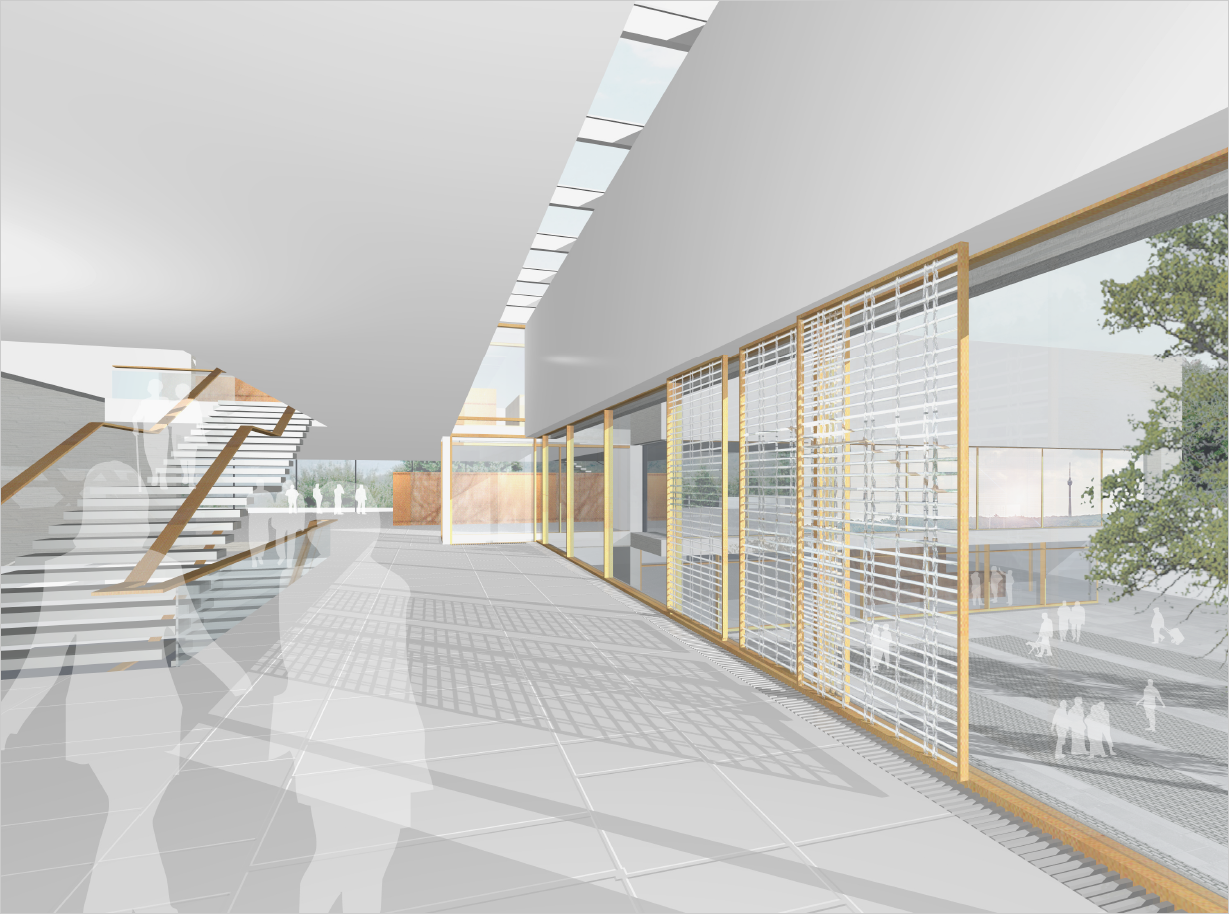 Innenperspektive Wettbewerb